ترنيــمة
يا من بحضوره
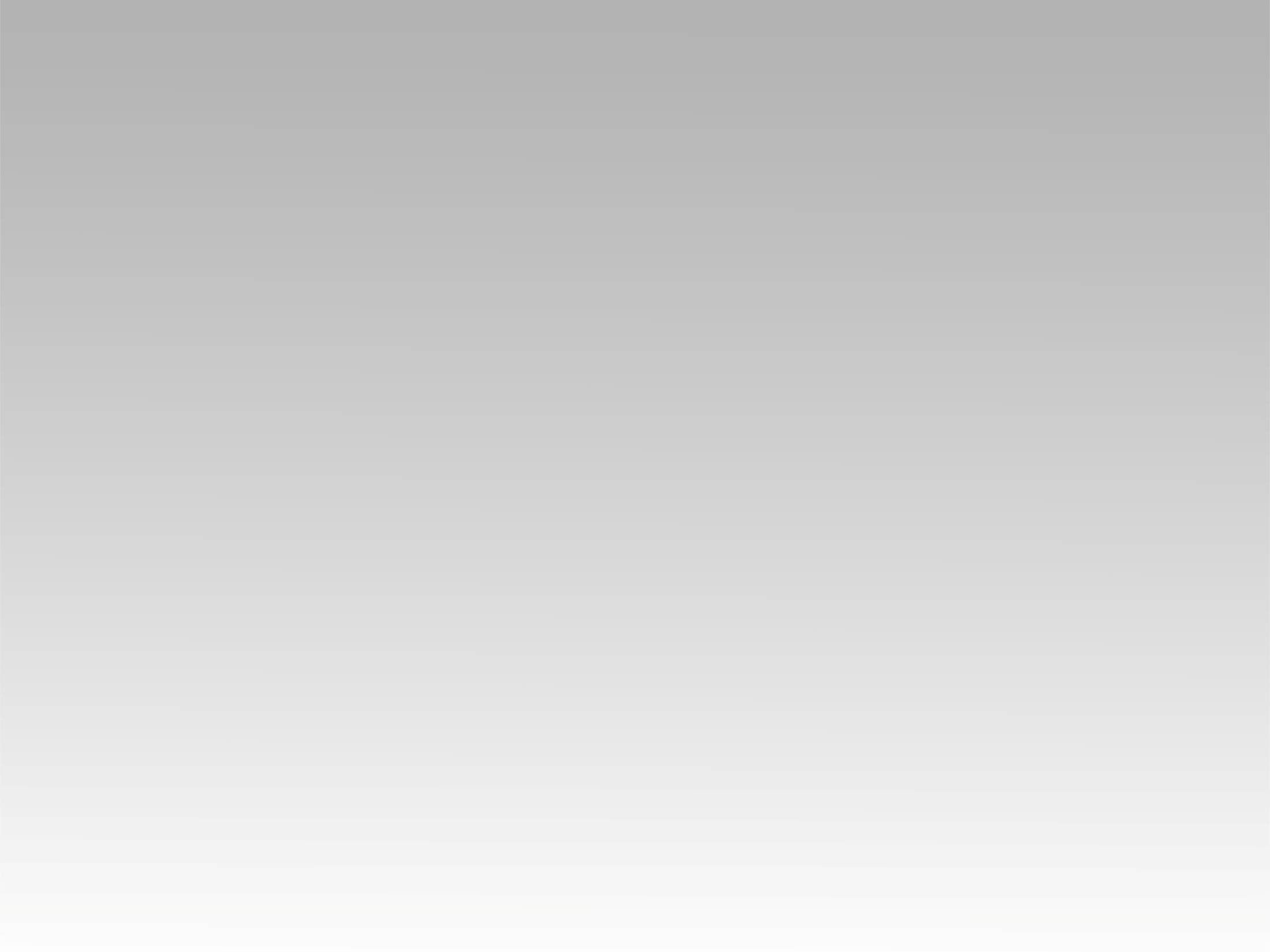 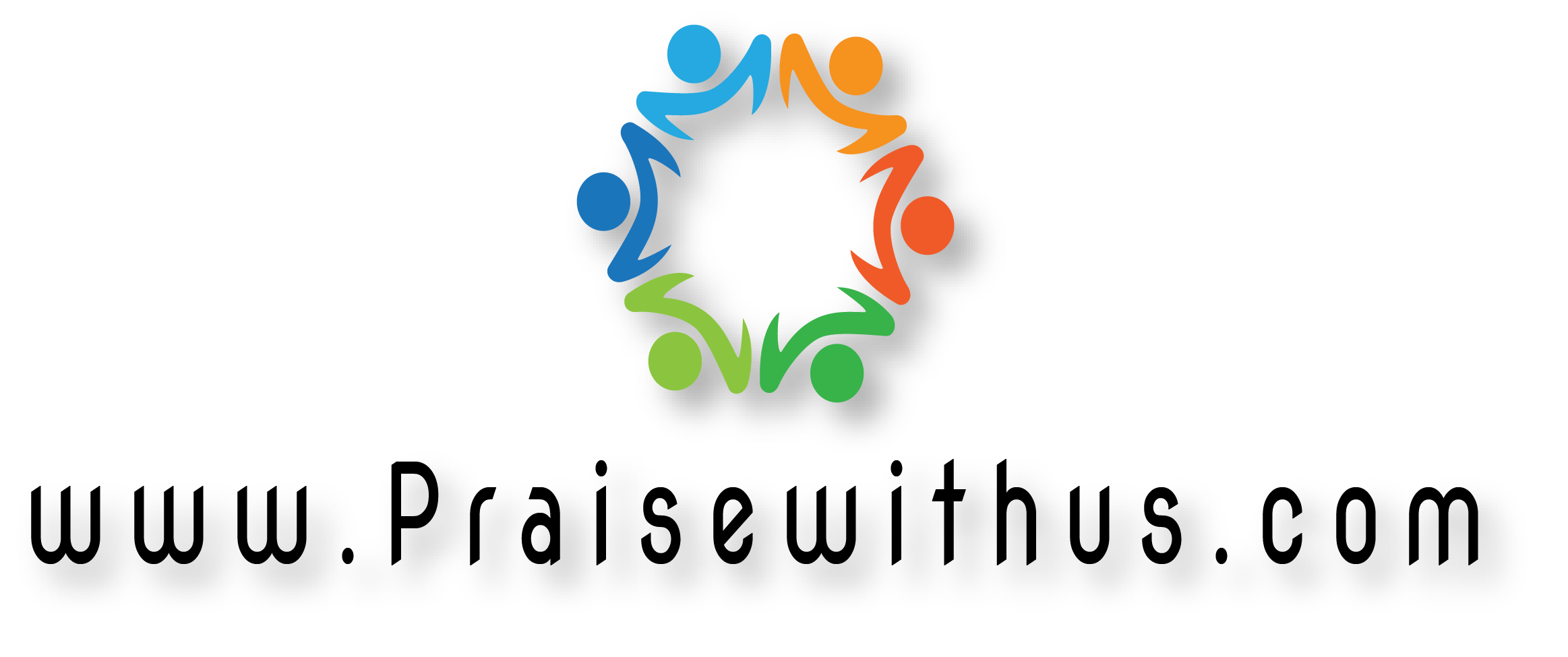 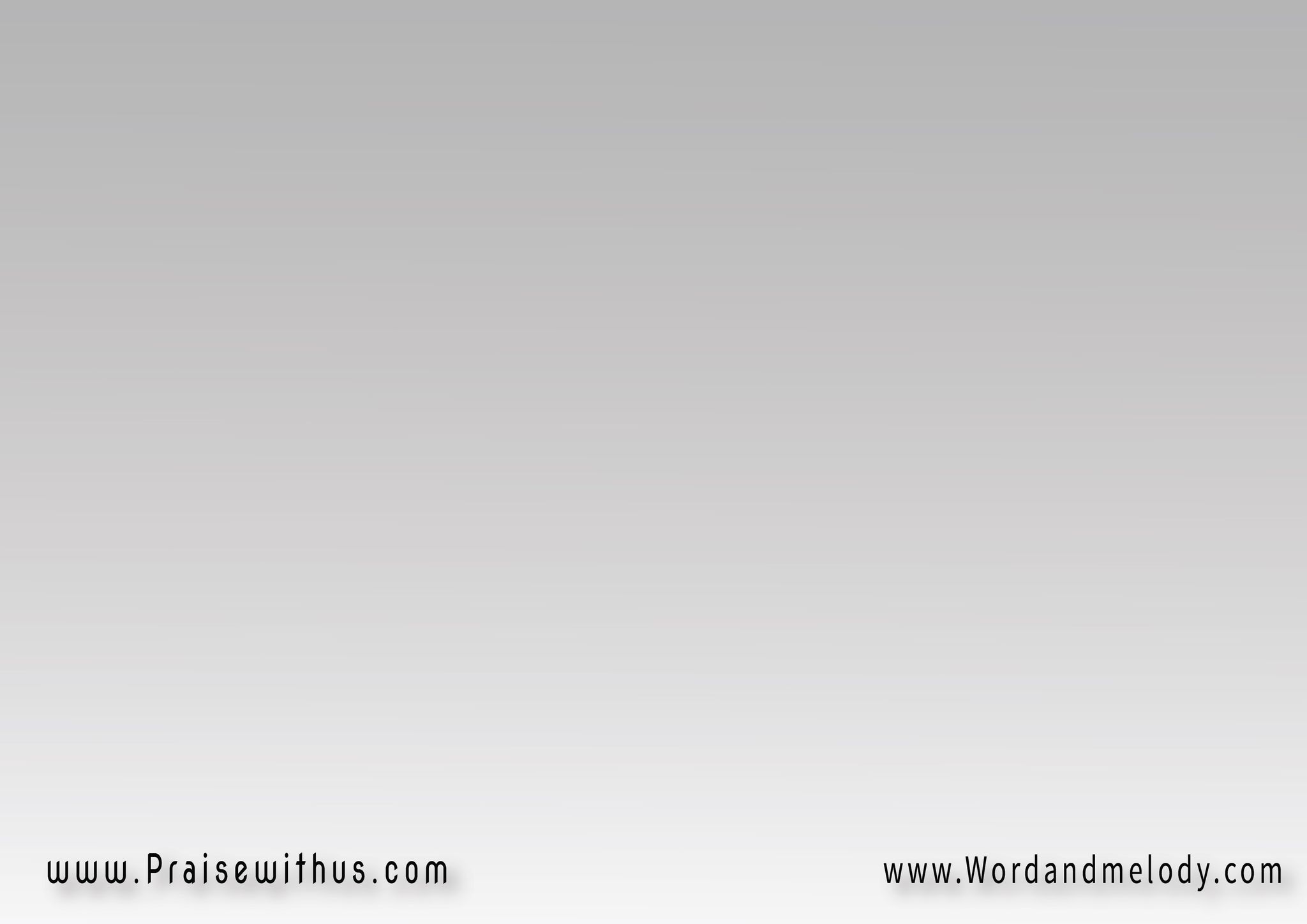 1- 
يامَنْ بحُضُورِهِ نفسي تَطِيبْوِمَنْ يَوْمَ ضِيقي أدْعُـــــــــــوهْنَهَارَاً تُعَـــــــــزِّي باللَّيلِ رَقيبْخَلاصِـــــــــي مِنْ كُلِّ الوجوهْ
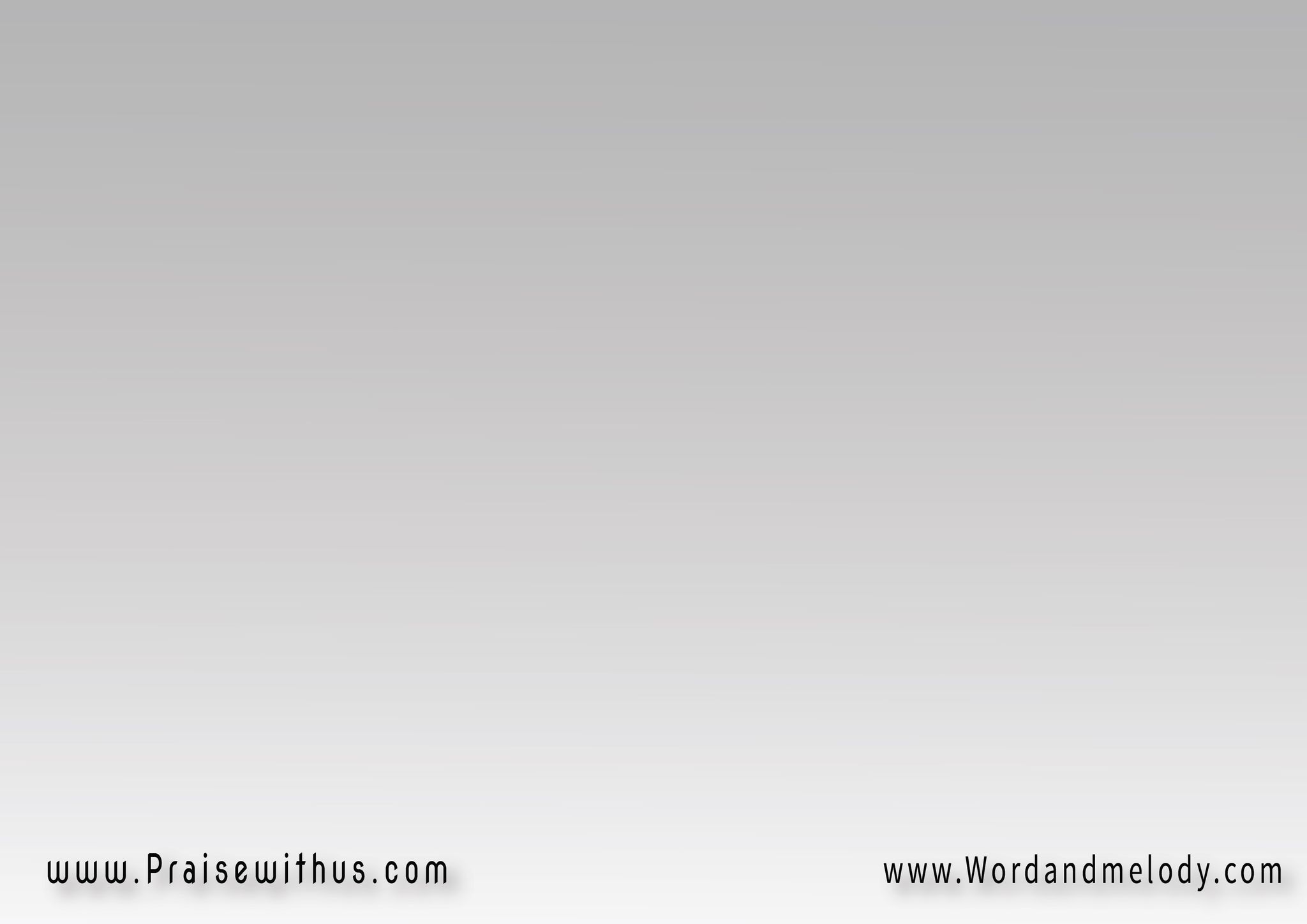 2- 
في أيِّ المَرَاعِي أرْبَضْتَ الغَنَمْيارَاعِي النُّفــــــــــــوسِ المُريحْلِمَاذا أهيـــــــمُ في وَادِي الألَـــمْكَضَــــــــالٍّ في قَفرٍ فَسِيـــــــحْ
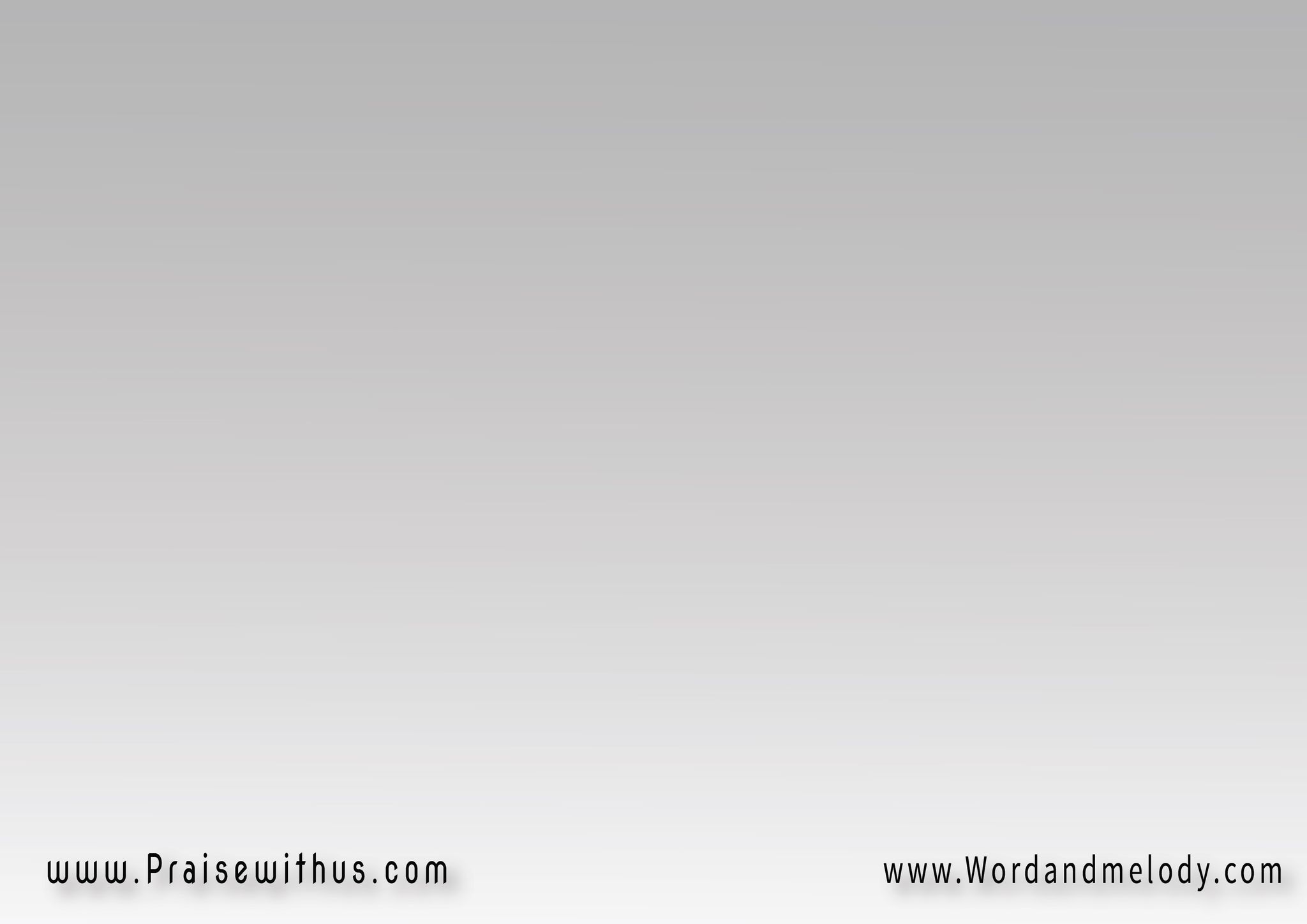 3- 
لِمَاذا أطوفُ كأنِّي غَرِيبْيَلتَمِسُ عَوْنـــــــــــــاً مِن قَفرْأعْدَاؤكَ شَمَتُـــوا بي ياحَبيبْإذ رَأوا دُمُوعِي كالنَّهــــــــرْ
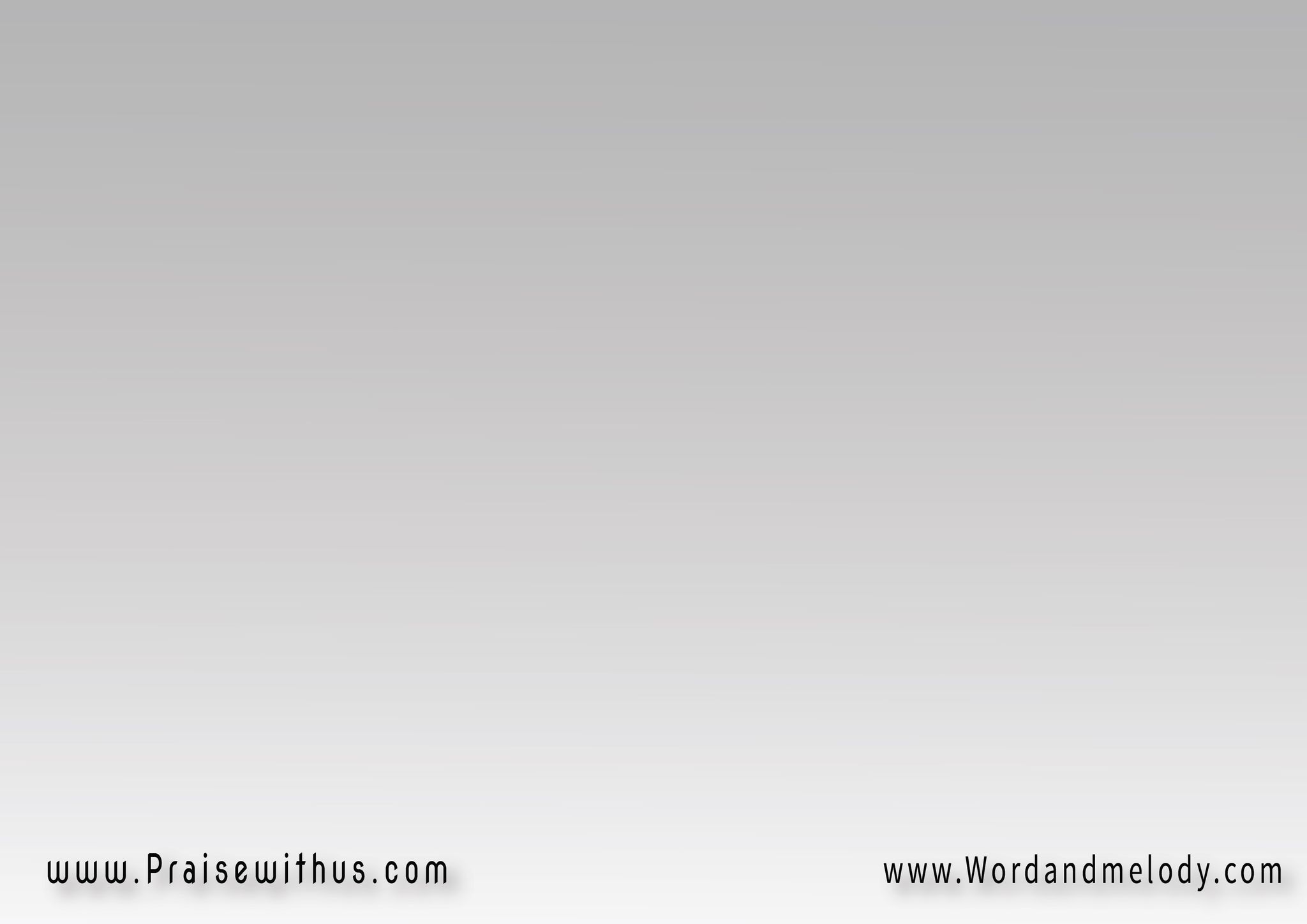 4- 
بَناتِ صِهْيَوْنَ خَبِّرْنَنِّي هَلْرَأيْتُنَّ نَجْــــــمَ إسْرَائيـــــــــلْهَل بَيْنَ الخِيَـــــامِ كانَ وَرَحَلْوَأيْنَ إلَيْــــــــهِ السَّبيـــــــــــلْ
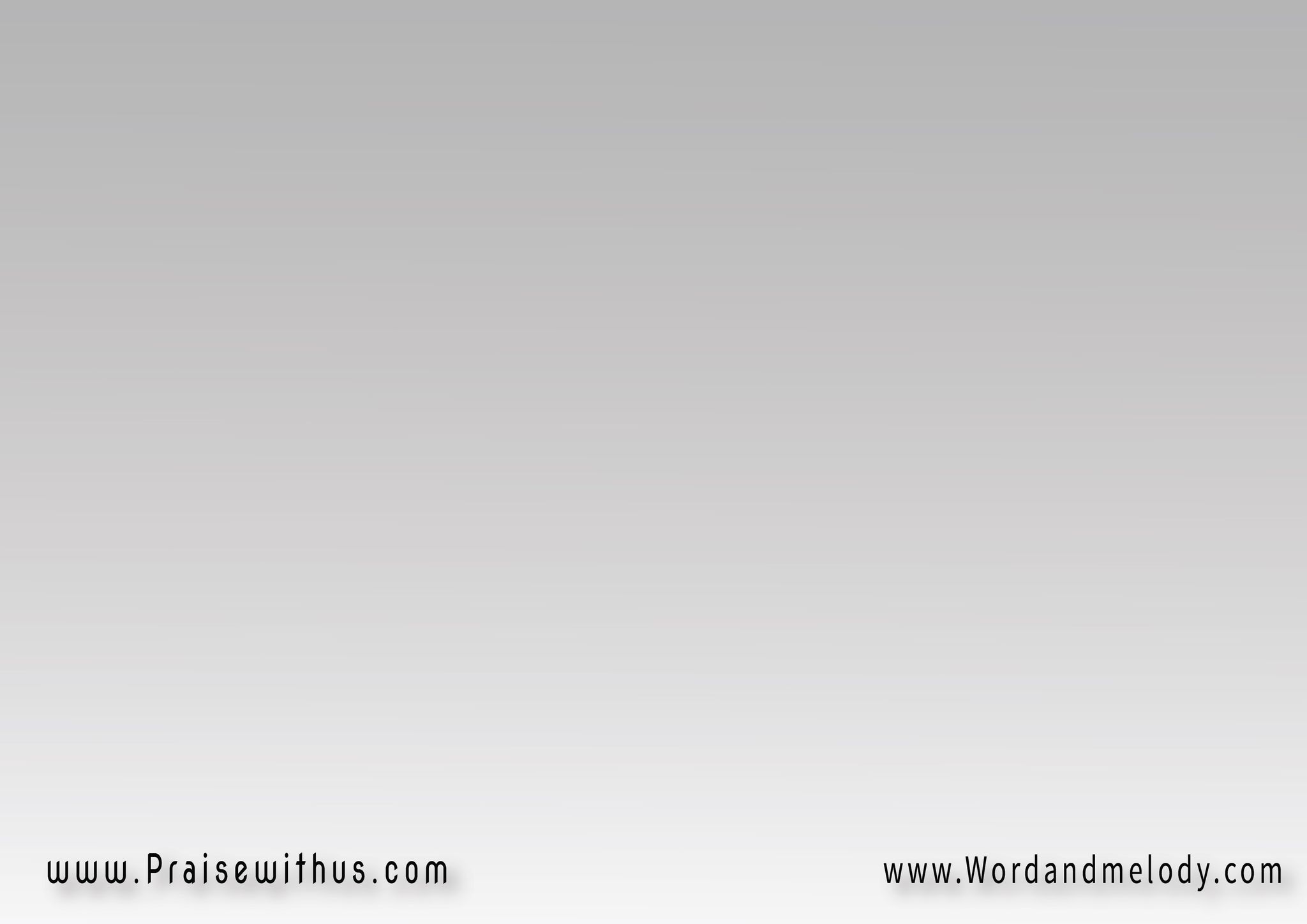 5- 
إنْ يُشْرِفْ أُلوفُ الأمْلاكِ تَسْجُدْ وَالآلافُ الأُخْـــــرَى تَخْــــــــدُمْإنْ يَقُلْ يُرَدِّدْ صَـــــــدَاهُ الأبَـــــدْبتَسْبيــــــــــحِ شُكـــــرٍ يَــدُومْ
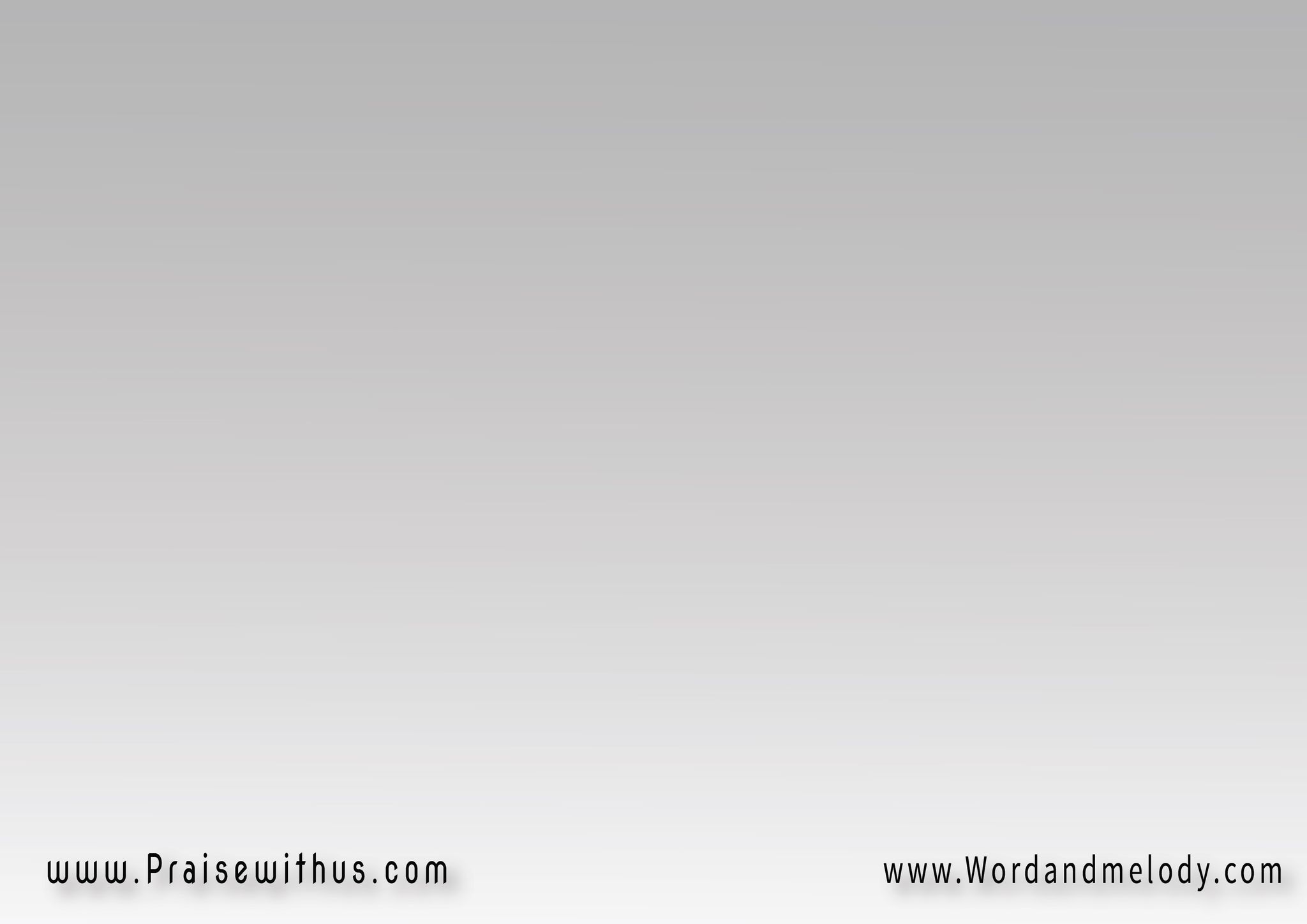 6- 
رَاعِيَّ الحَبيبَ نفسِي تَتبَعُكْما أعْــــــذَبَ صَوْتَكَ لـــــــيدَرِّبني أَرْشِدْنـي أنتَ الكُلُّ لييانفســــــــي لَهُ هَلِّلــــــــــــي
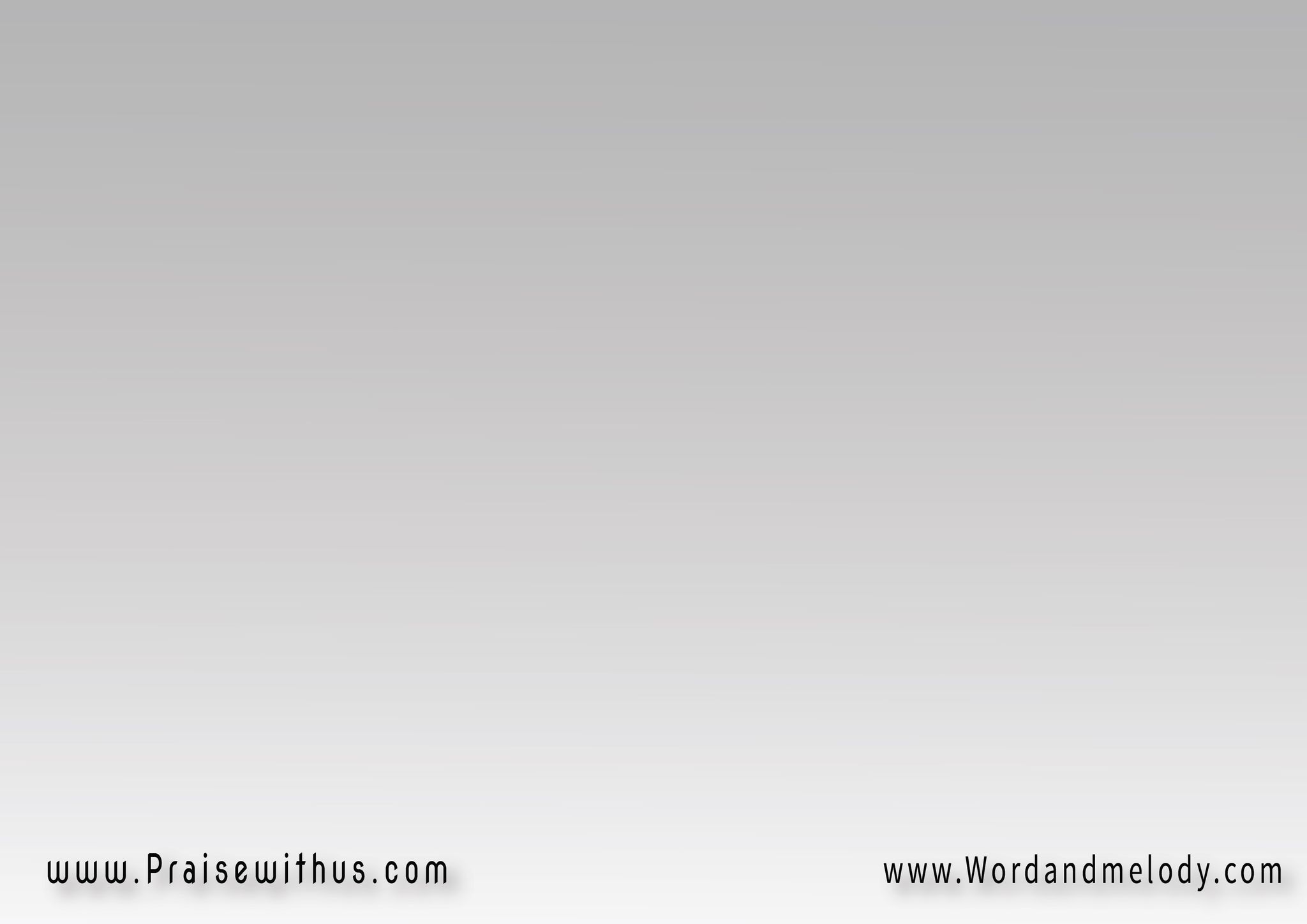 7- 
حَبيبي فَتَىً مِثلُ أرْزِ لُبنانْسَاقاهُ عَمُـــــــــودا رُخَــــــامْبَدِيعُ الجَمـــــالِ وَحُلوُ اللِّسَانْوَيُدْعَـــــــى رَئيسَ السَّـــلامْ
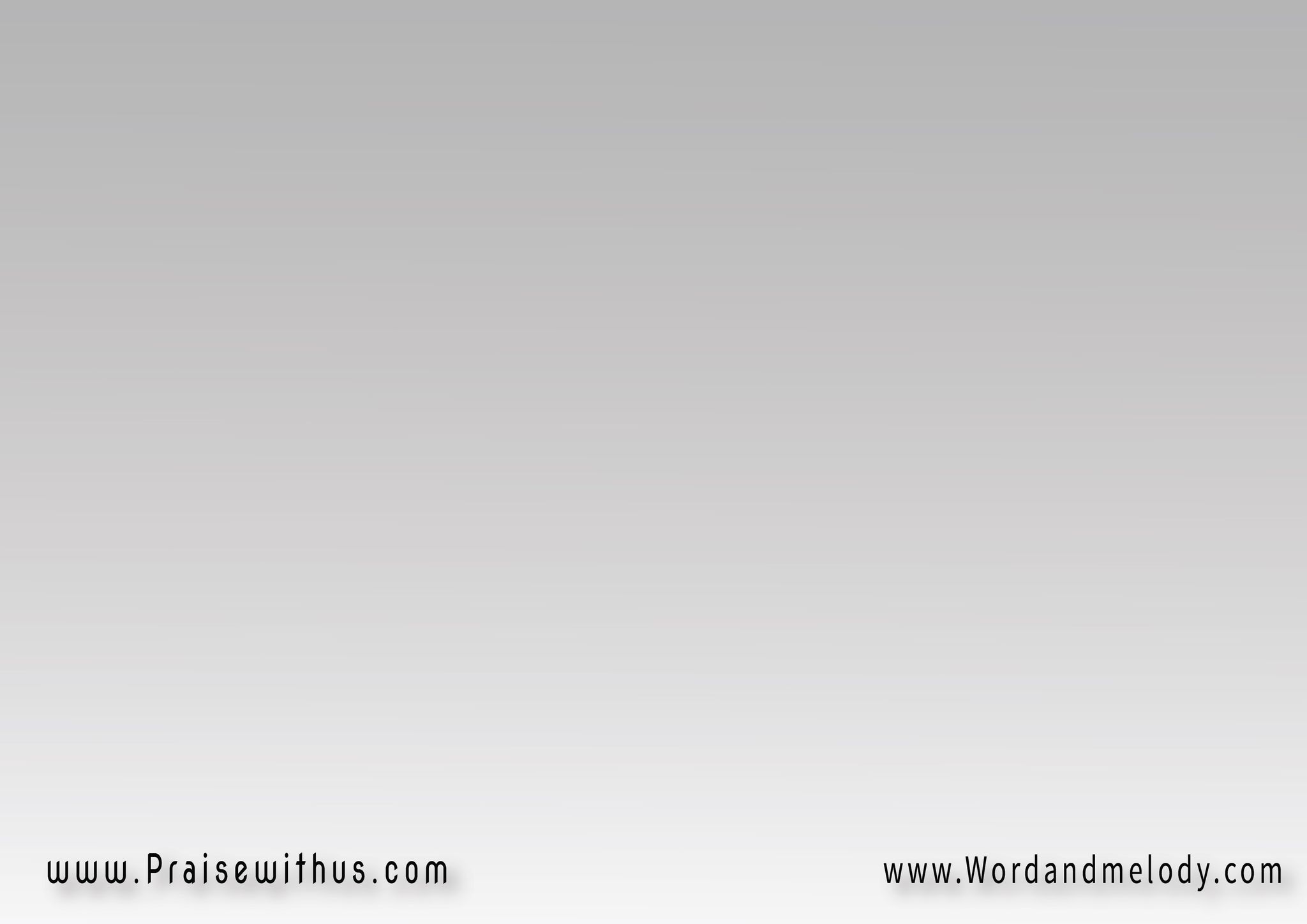 8- 
في ظِلِّ حَبيبي اِشْتَهَيْتُ الجُلوسْوَإلَيْــــــــــــهِ حَنَّ الفـــــــــــــؤادْمُرِيحُ التَّعَـــابَى مُعَزِّي النُّفوسْوَيَرْثــــــي لِضَعْفِ العِبــــــــــادْ
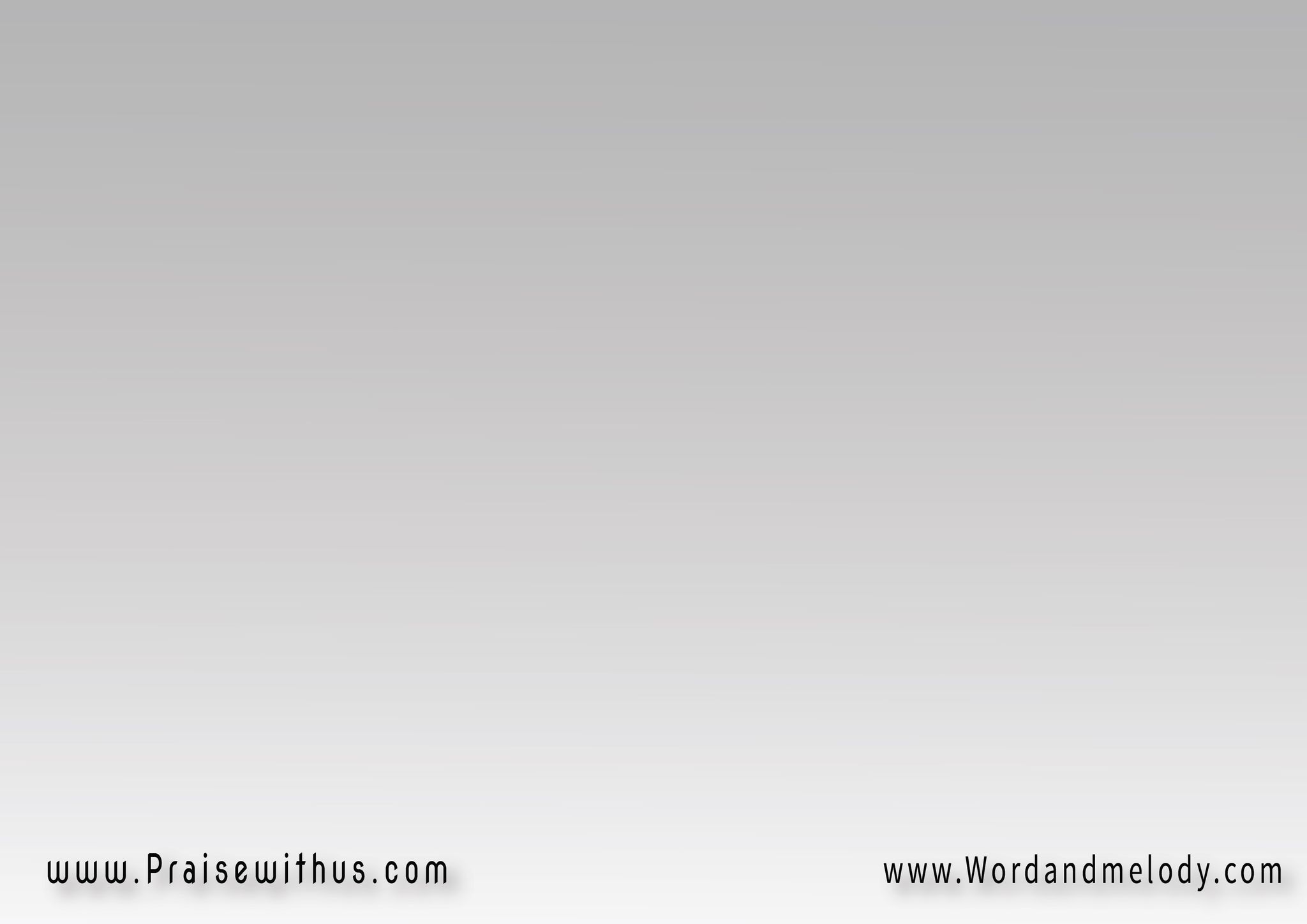 9- 
مَتى يَتَحَقَّقُ هَذا الأمَــلْوَيَأتــــــــــي أوَانُ الزَّفافْوَتَنظُرُ عَيْنايَ مَجْدَ الحَمَلْوَأسْمَعُ صَــــــوْتَ الهُتافْ
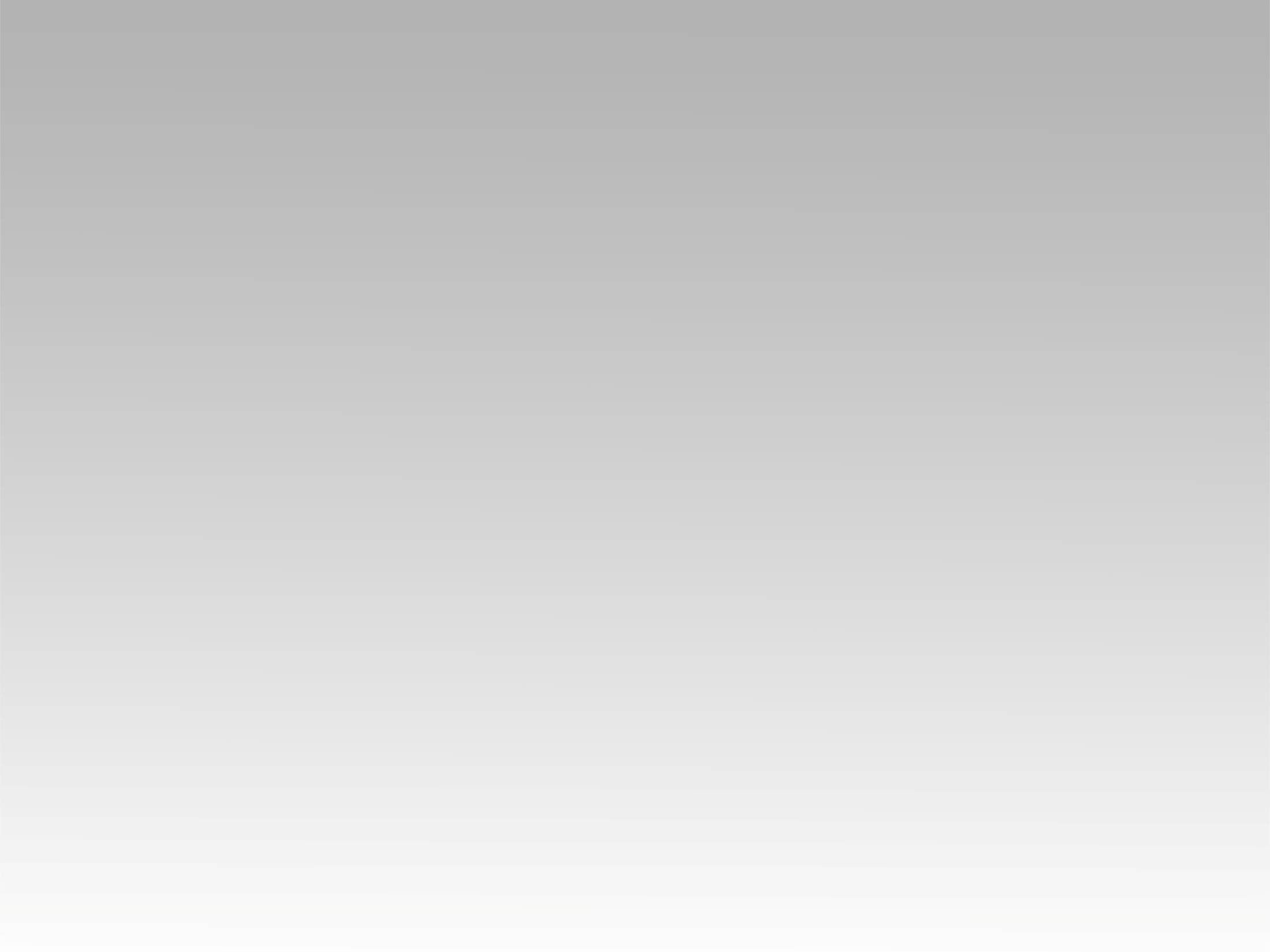 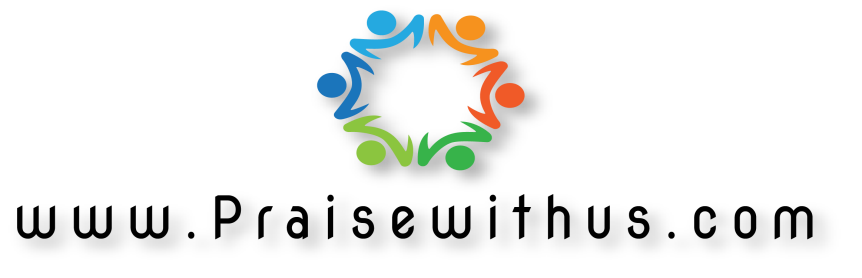